“europe through the eyes of youth”
The youth of Aksakovo
20-22 April 2016, Setubal, Portugal
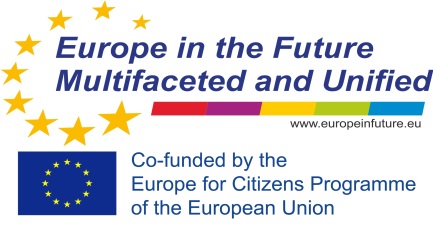 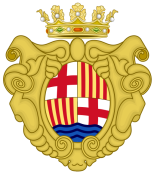 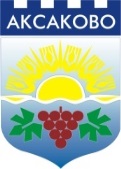 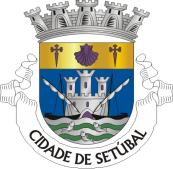 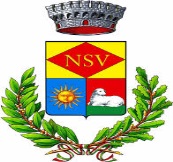 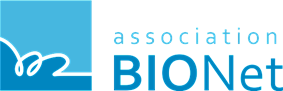 Statistics on Youth
18 % of  population of Aksakovo Municipality are young people between 15 and 29 age;
6 % is unemployment, but
15 % is youth unemployment ;
20% are NEETs /neither in employment, nor in education or training/ young people;
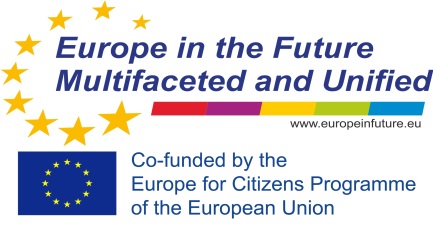 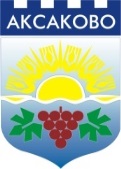 Main priorities of local management in the field of youth
Projects for youth
Support school activities
Support culture and sport activities of youth clubs
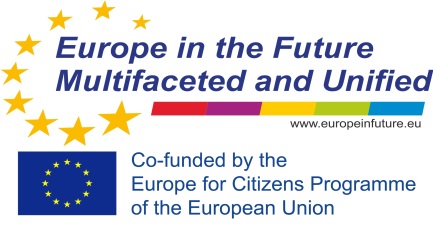 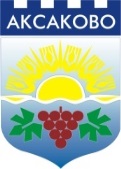 Youth Enhancement Projects
Mayor´s Awards for Excellence 
Municipal Internship Program
National Programme " Activation of inactive persons" in which Aksakovo was appointed junior specialist “youth mediator”
Project  "Your future is in your hands “
Project  “Hand by hand, looking to the world”
Involvement of young people in the campaign of BTV - Media Grup " Let's clean Bulgaria for one day" 
Volunteering opportunities – chance to participate in all the activities related to the planning of sport and social               .                events
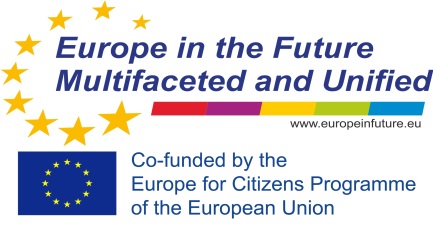 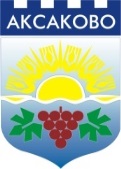 Project “Hand by hand, looking to the world”
 Activities by interests
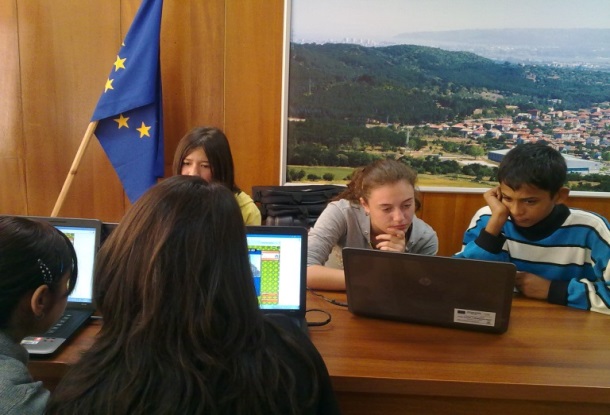 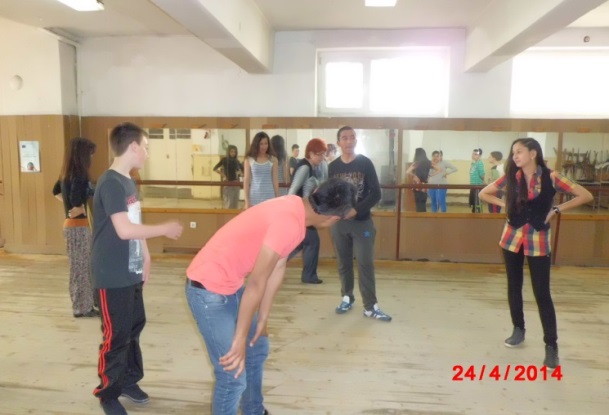 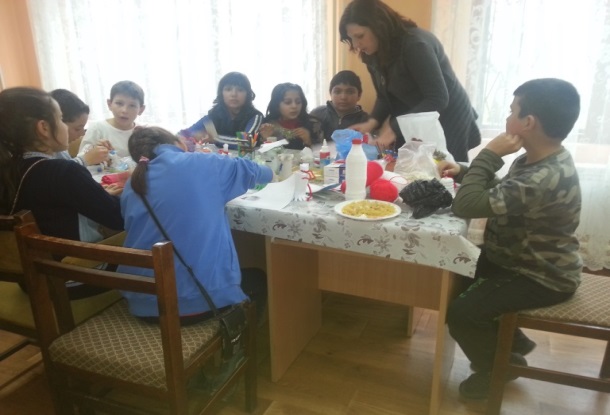 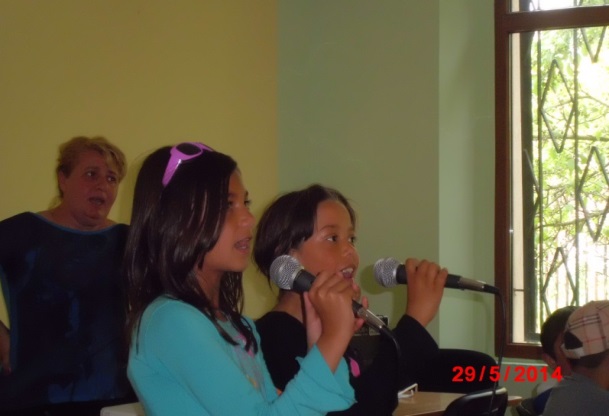 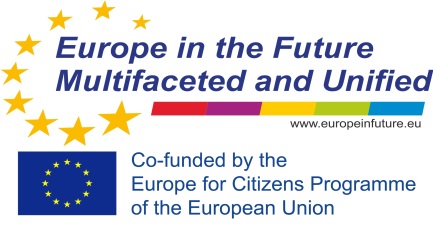 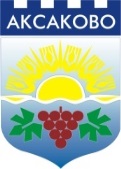 Support of school activities
4 primary schools, 2 secondary schools and Municipal children complex
Minicipality of Aksakovo support school activities often financially;
In the Municipal children complex takes part 250 children and young people in different out school activities as informal groups;
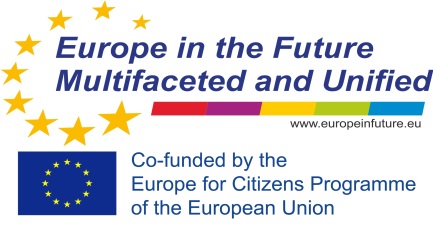 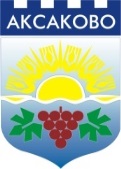 Support of school activities
Festival of ethnic tolerance
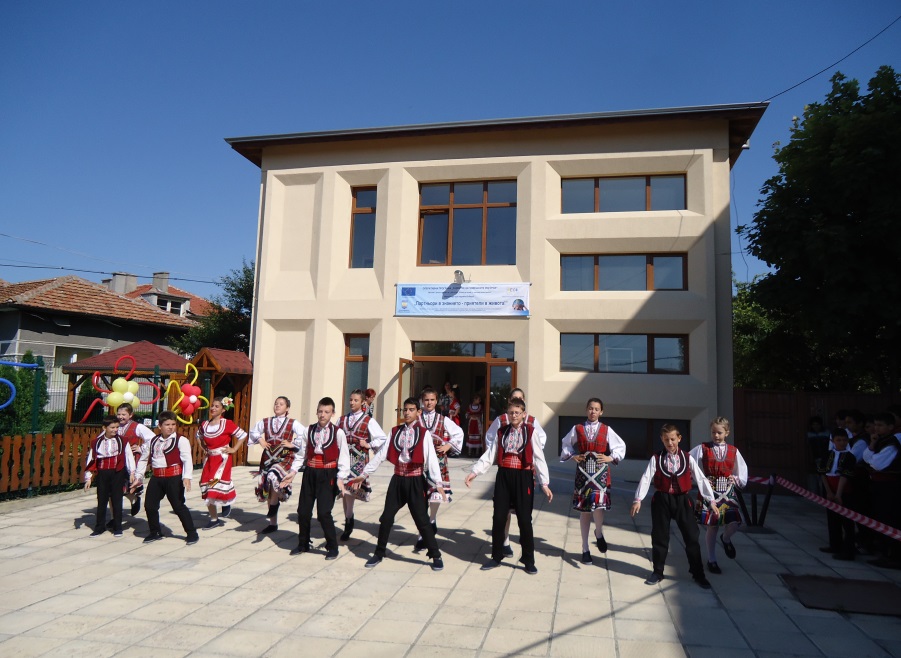 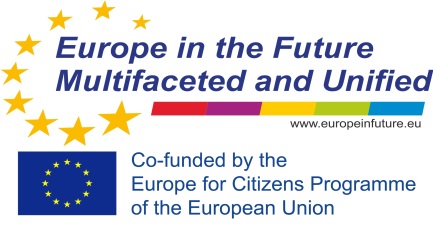 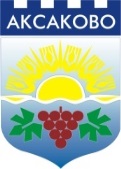 Preservation and enhancement of the Intangible Cultural Heritage
Focus on the wealth of knowledge and skills that are transmitted  from one generation to the next;
The Municipality is committed to continuously increase the opportunities for young people and audiences to discover folk music and dances and raise the profile of folklore through high quality performance and learning experiences;
The local folk dance and song ensembles in conjunction with the support and encouragement of the Municipality  perform at prestigious festivals;
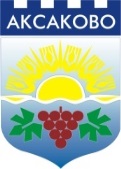 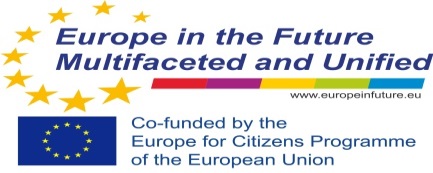 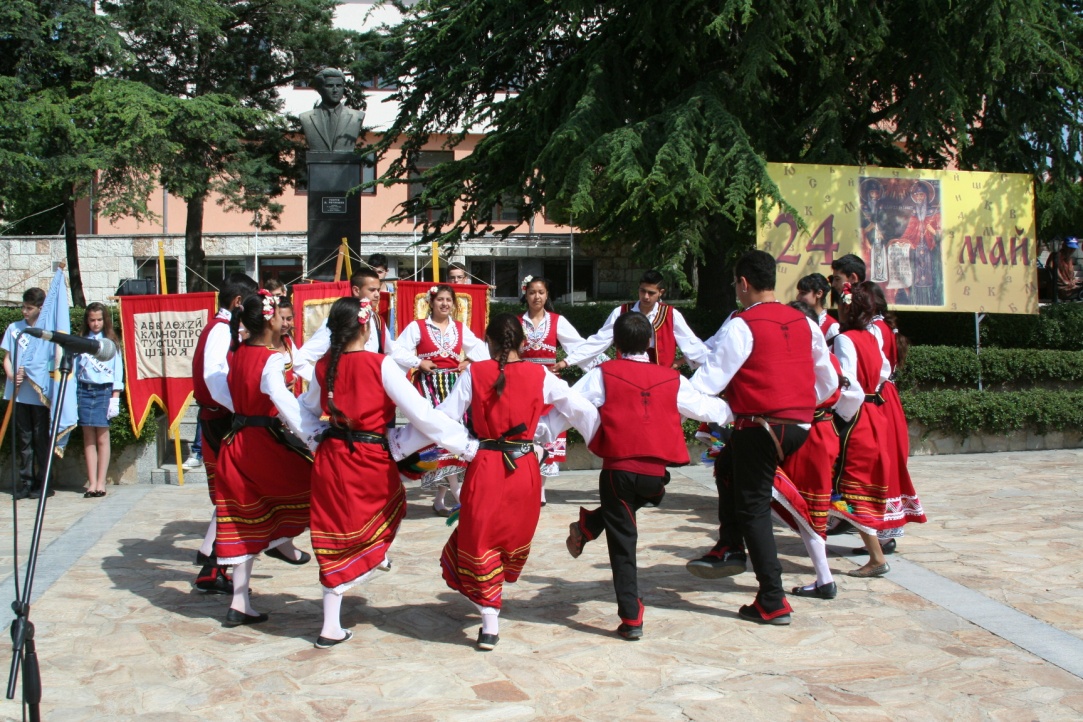 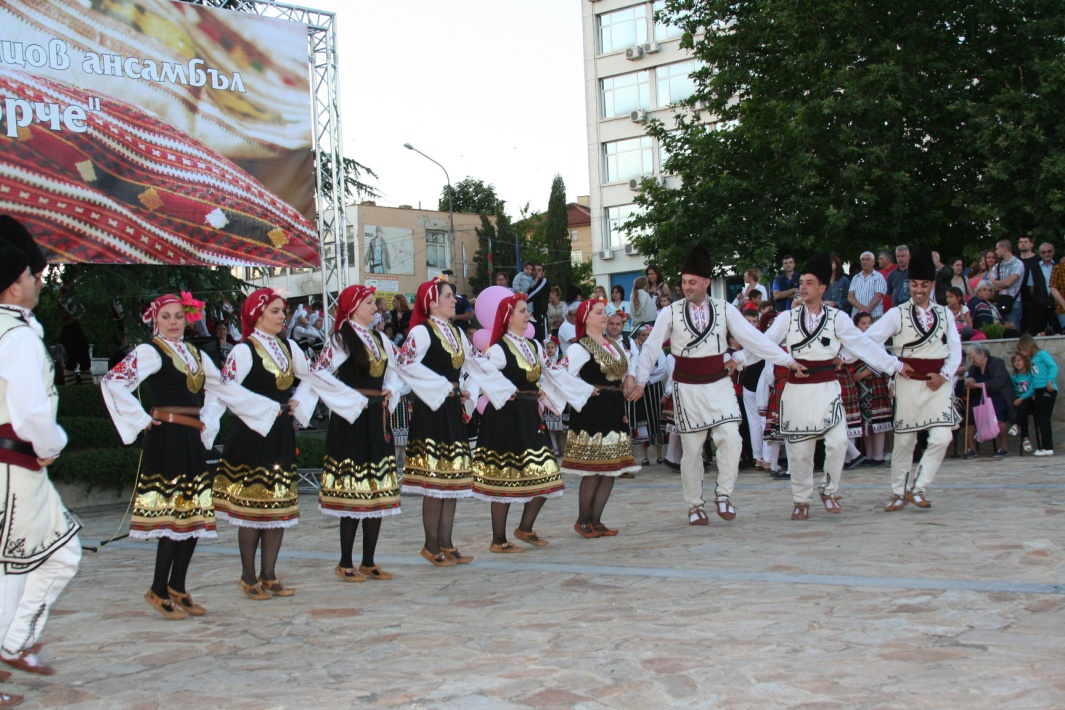 Active participation in the local activities, events and organizations
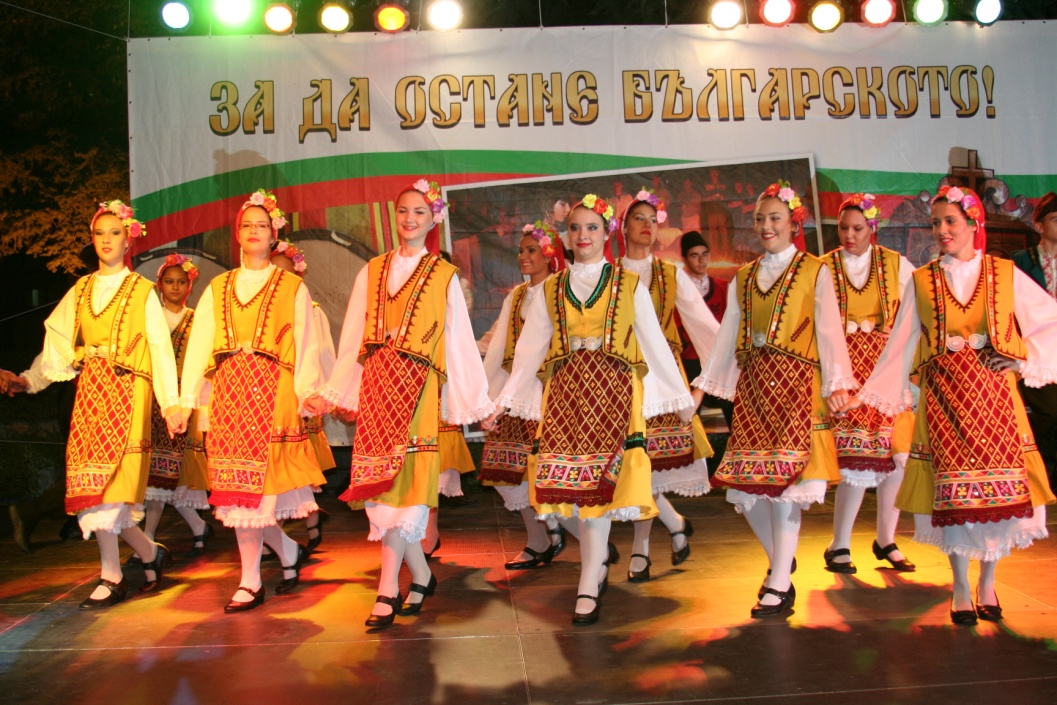 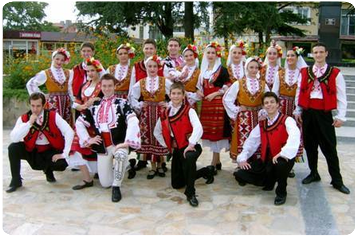 Promoting active youth citizenship
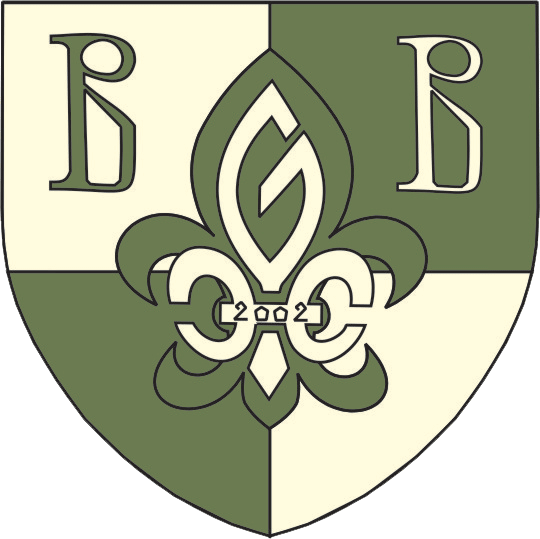 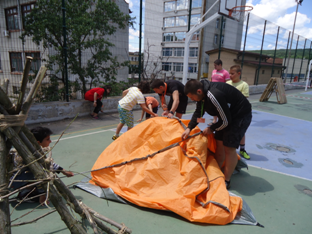 Scouting in Aksakovo- ‘’Vokil” is a branch of The Scout  Association  ‘’Vladislav Varnenchik’’- help in keeping the playgrounds and natural areas green and clear 

First Aid Learning for young people- cooperation program between volunteers from the Bulgarian Red Cross and the Municipal Children Complex - Aksakovo
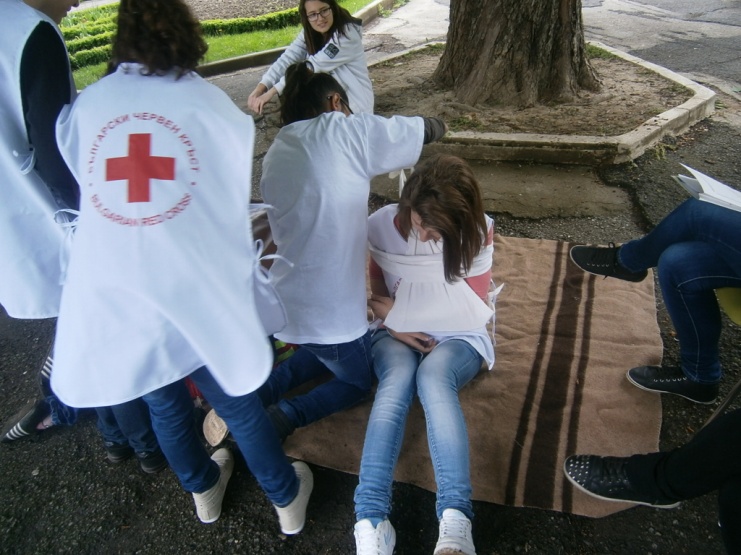 Sport Clubs at a glace
FC  Aksakovo
FC Aksakovo 1948
FC Ignatievo
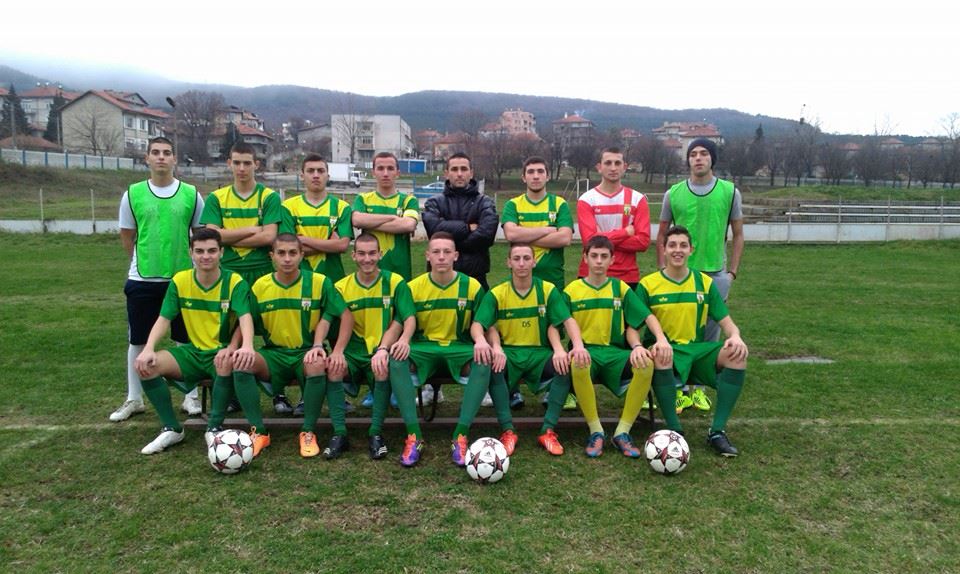 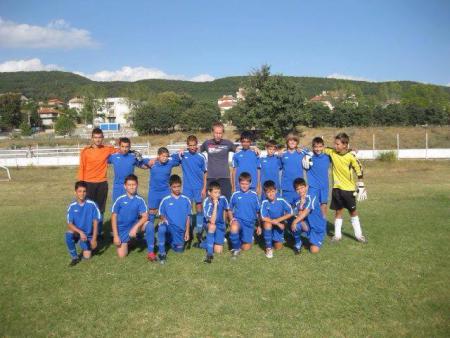 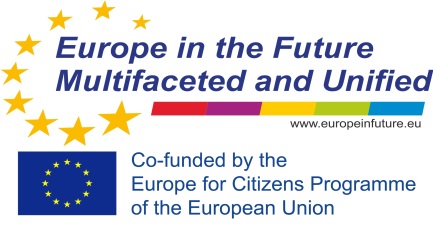 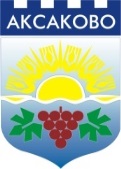 SC Primorec
Greco-Roman wrestling  club
age categories: schoolboys and cadets
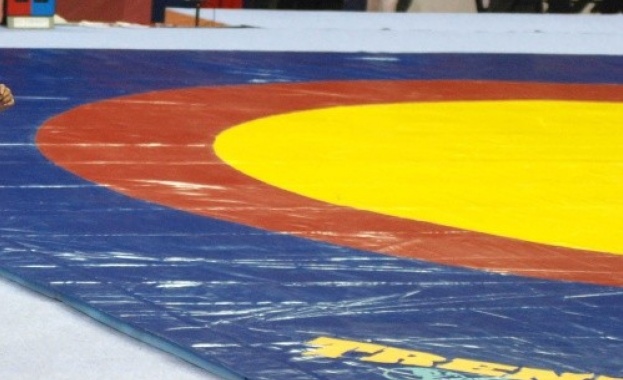 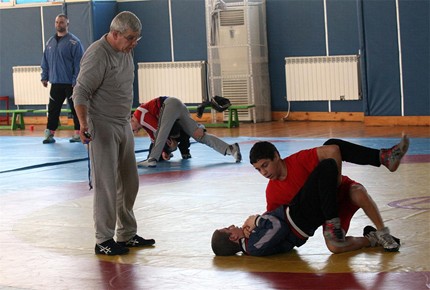 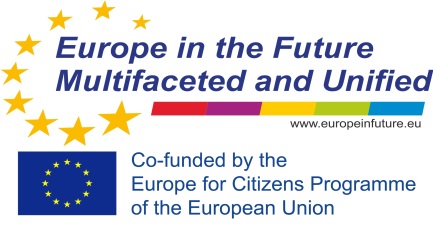 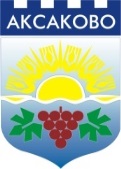 Municipal sports events
Futsal Tournament of the Aksakovo Municipality
Table Tennis Tournament
Belote Tournament
Bridge Tournament
Backgammon & Chess Tournament
Volleyball Tournament
Running Race
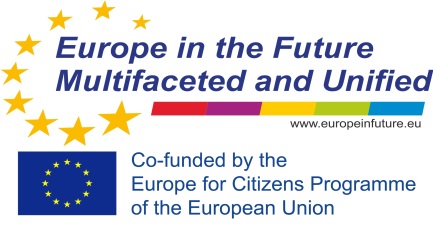 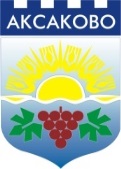 Aksakovo- part of the Varna Classic Rally
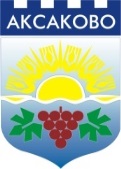 Thank you for your attention!
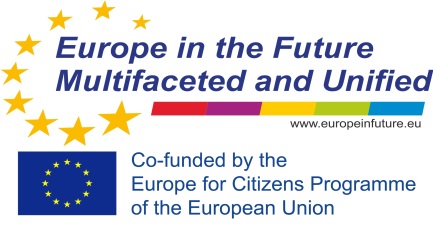 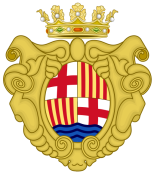 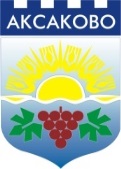 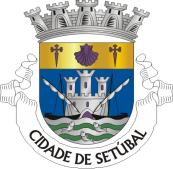 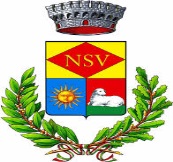 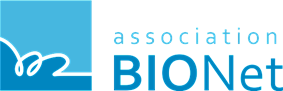